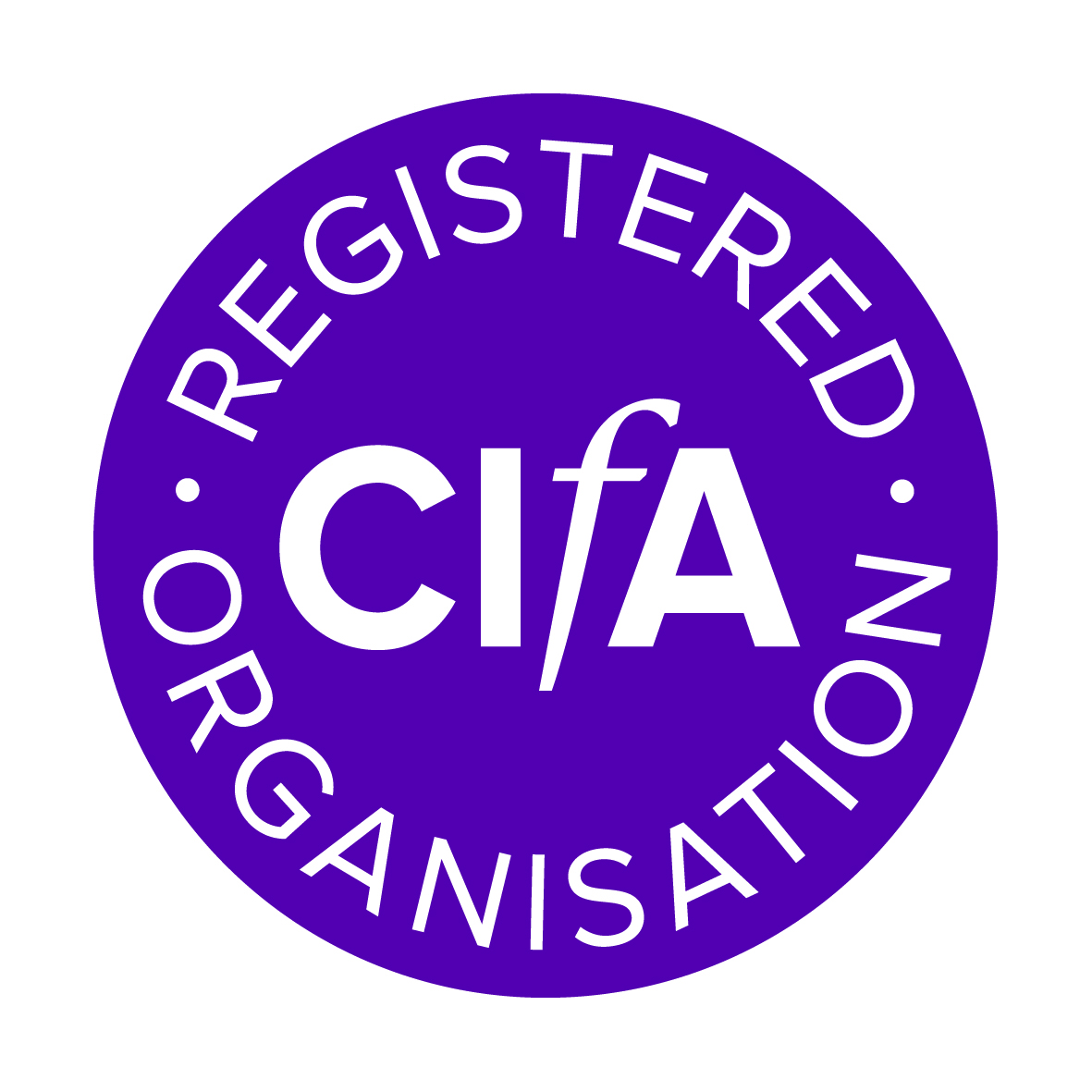 Foundations Archaeology 

       in association with

Purton Historical Society
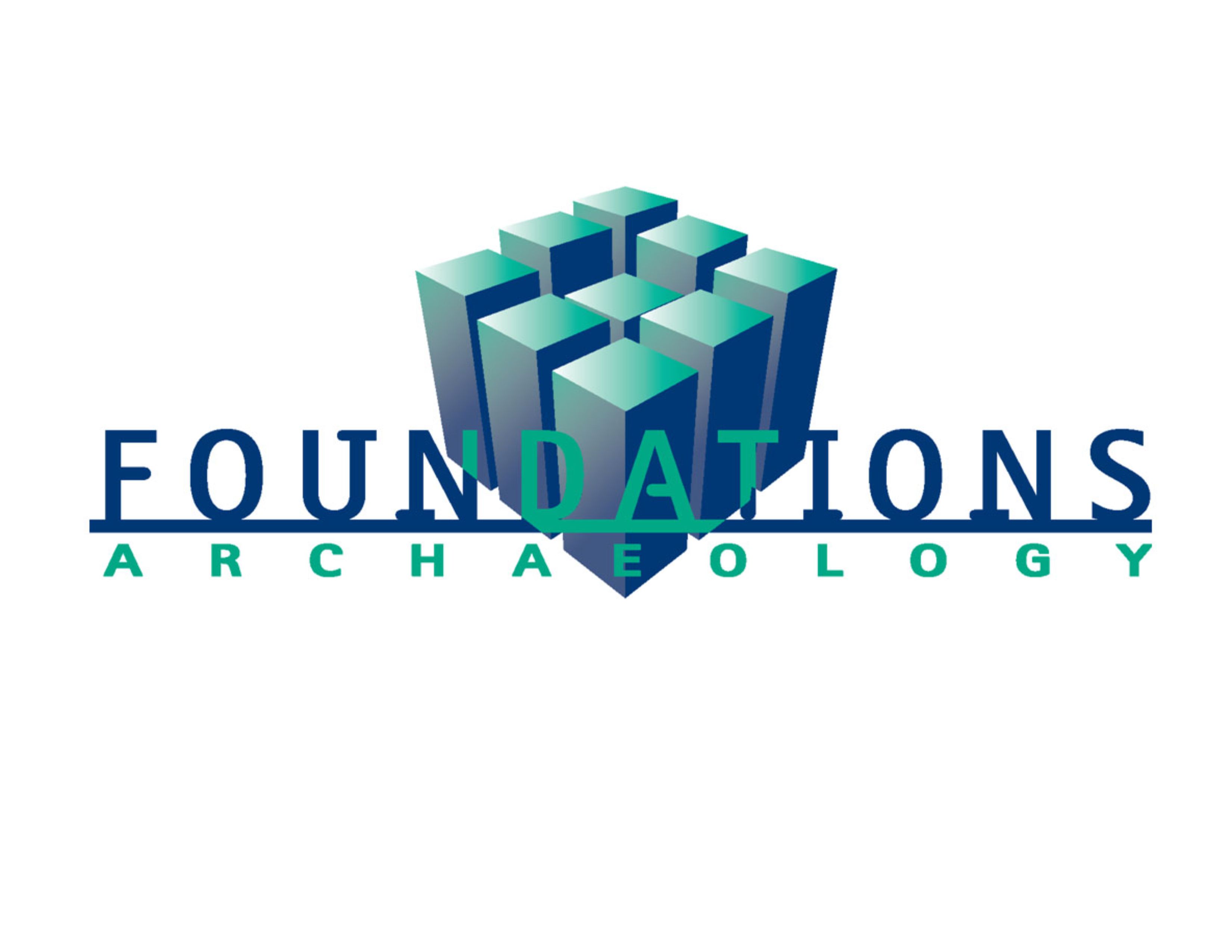 THE ROMANS IN PURTON PROJECT
Introduction Presentation

     Wednesday 24th April
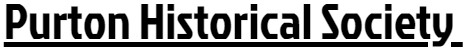 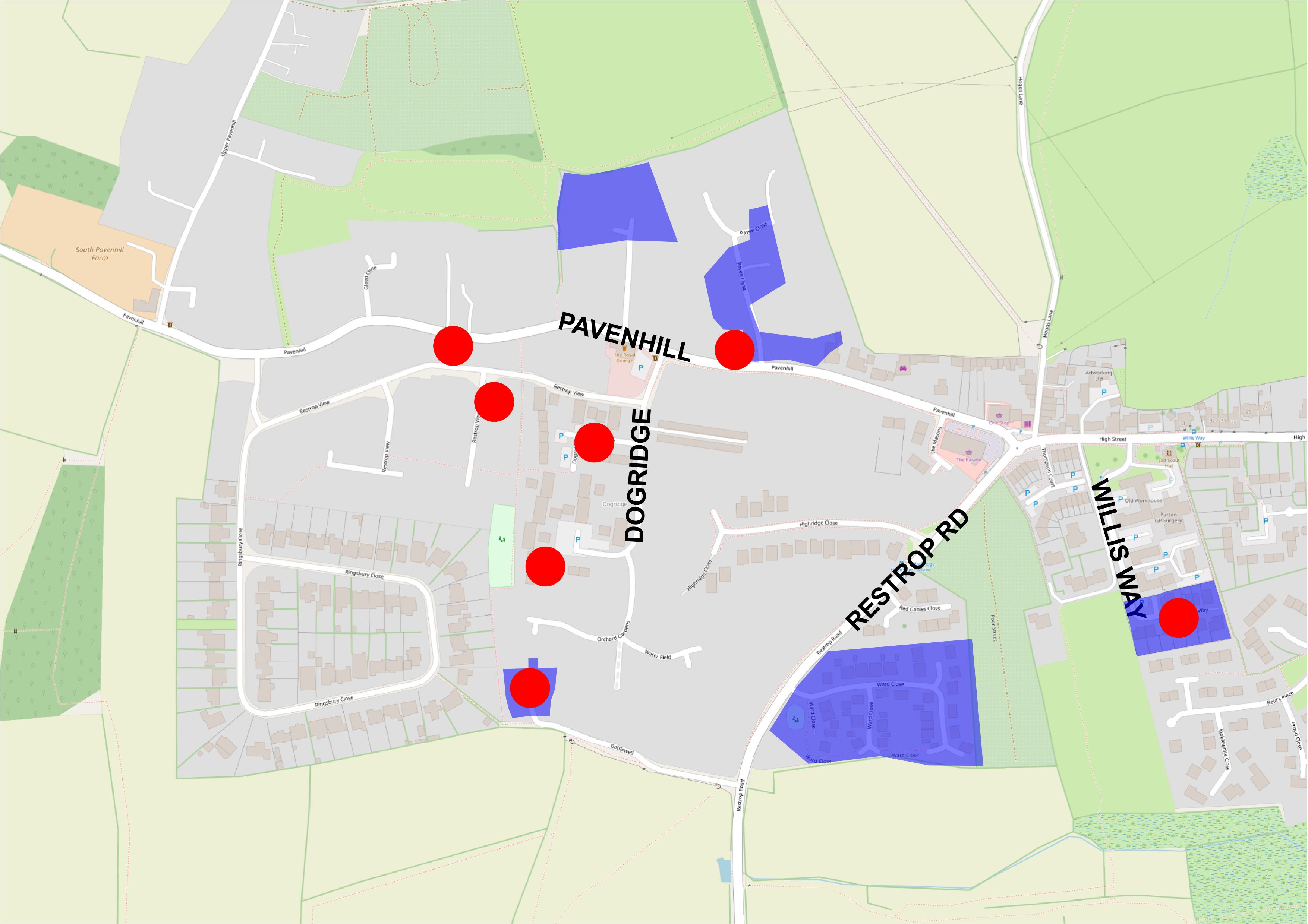 MOSAIC
POTTERY KILNS
BUILDING,
CEMETERY
BUILDINGS, KILNS,
BURIAL
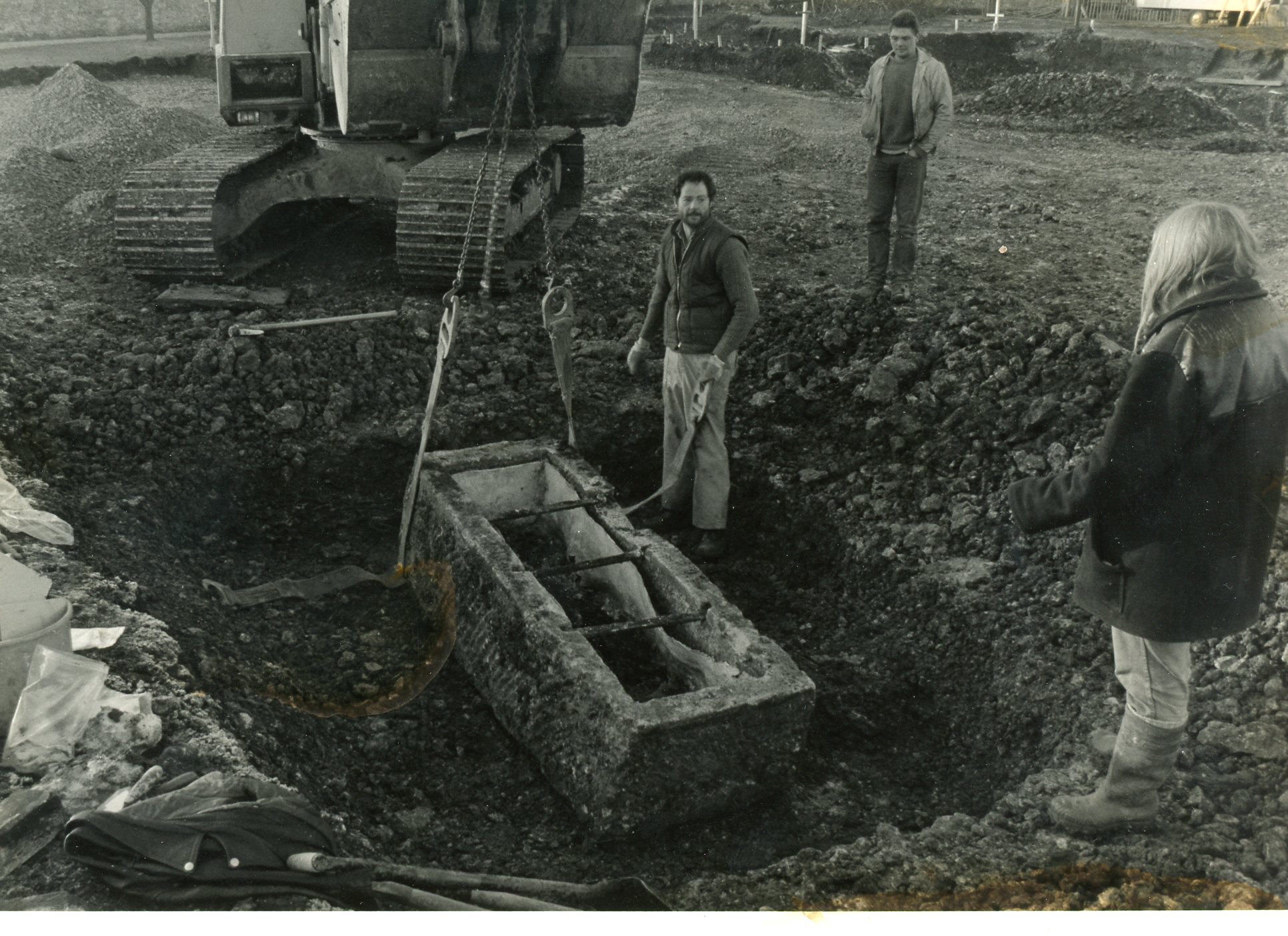 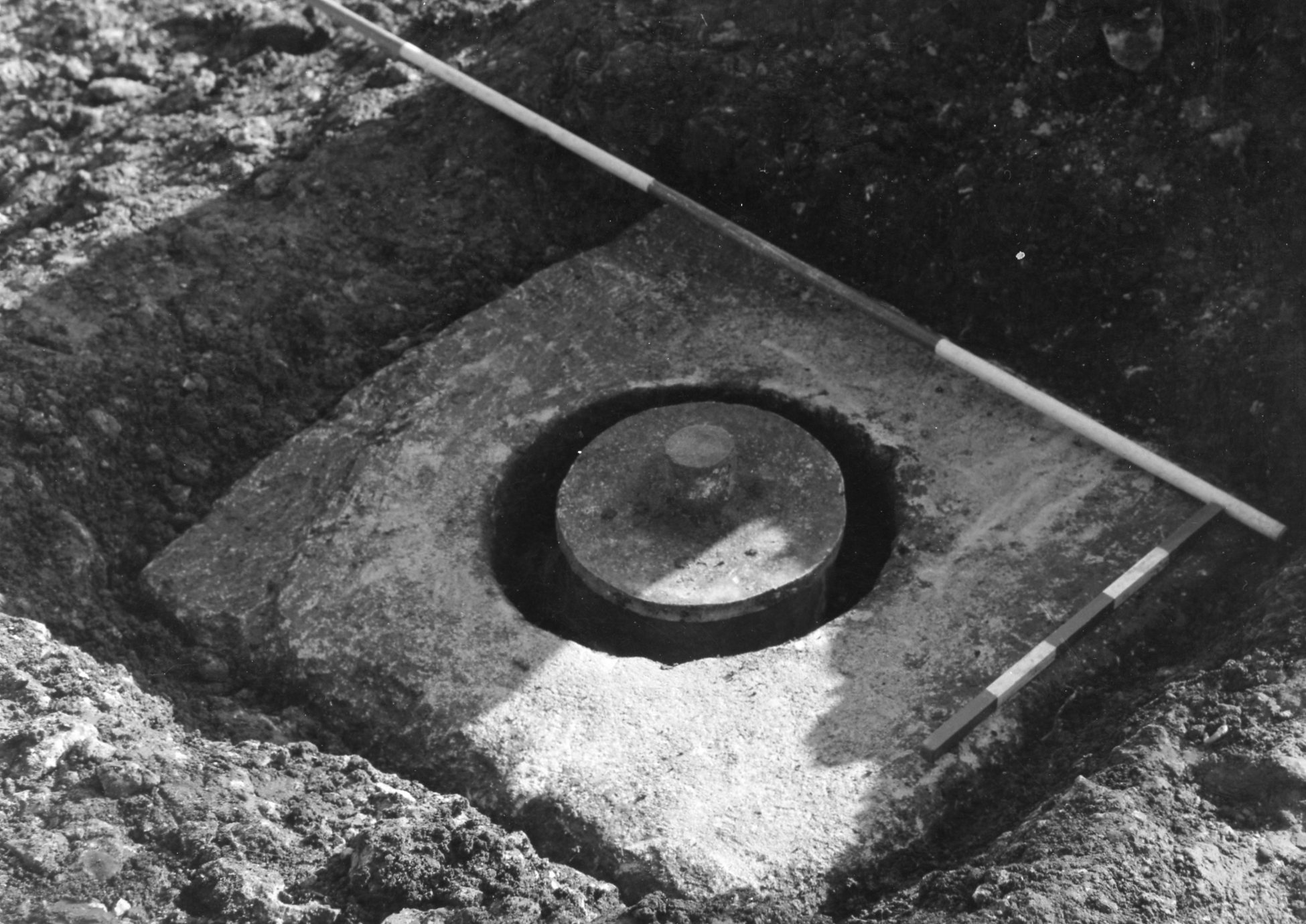 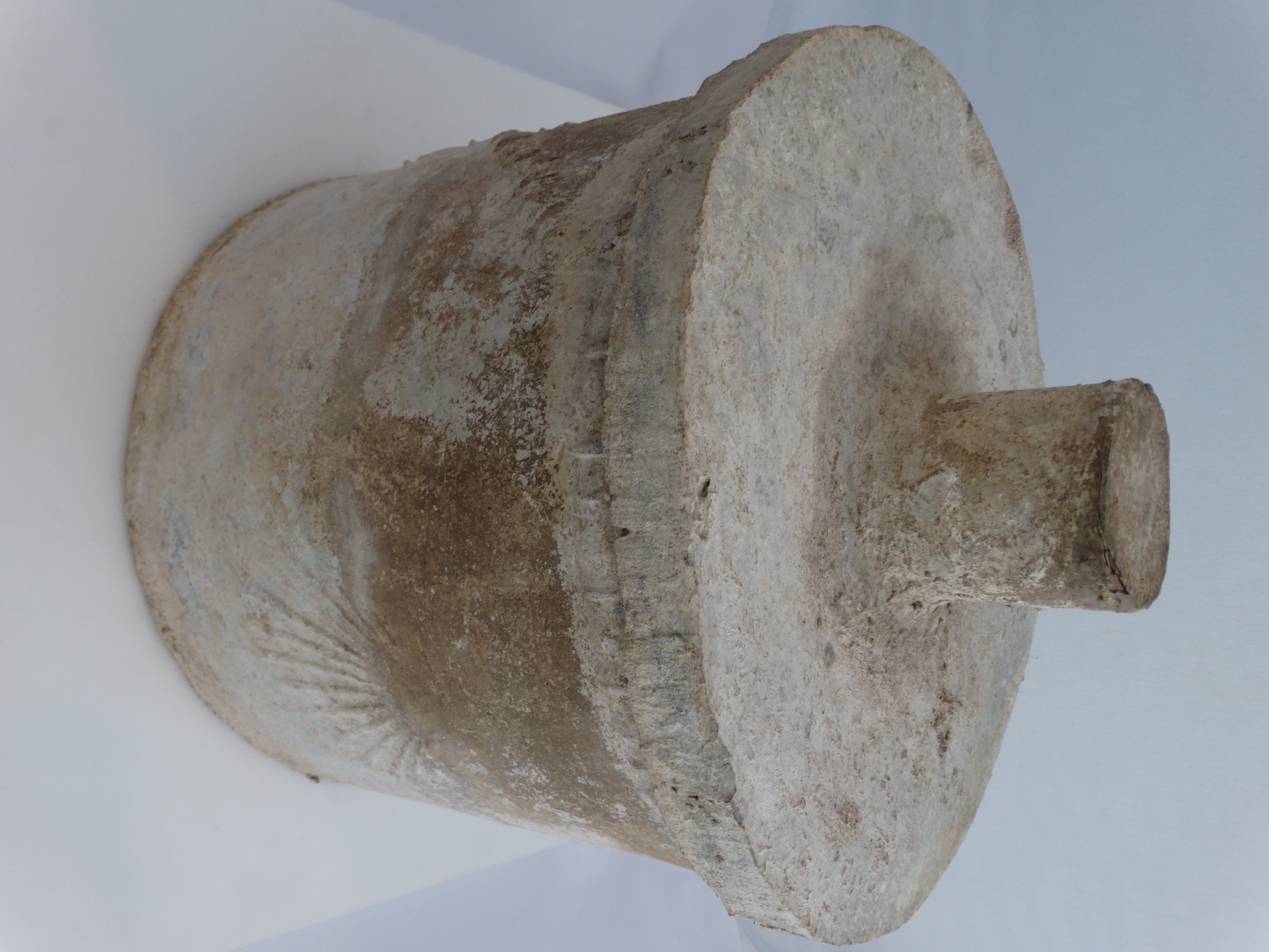 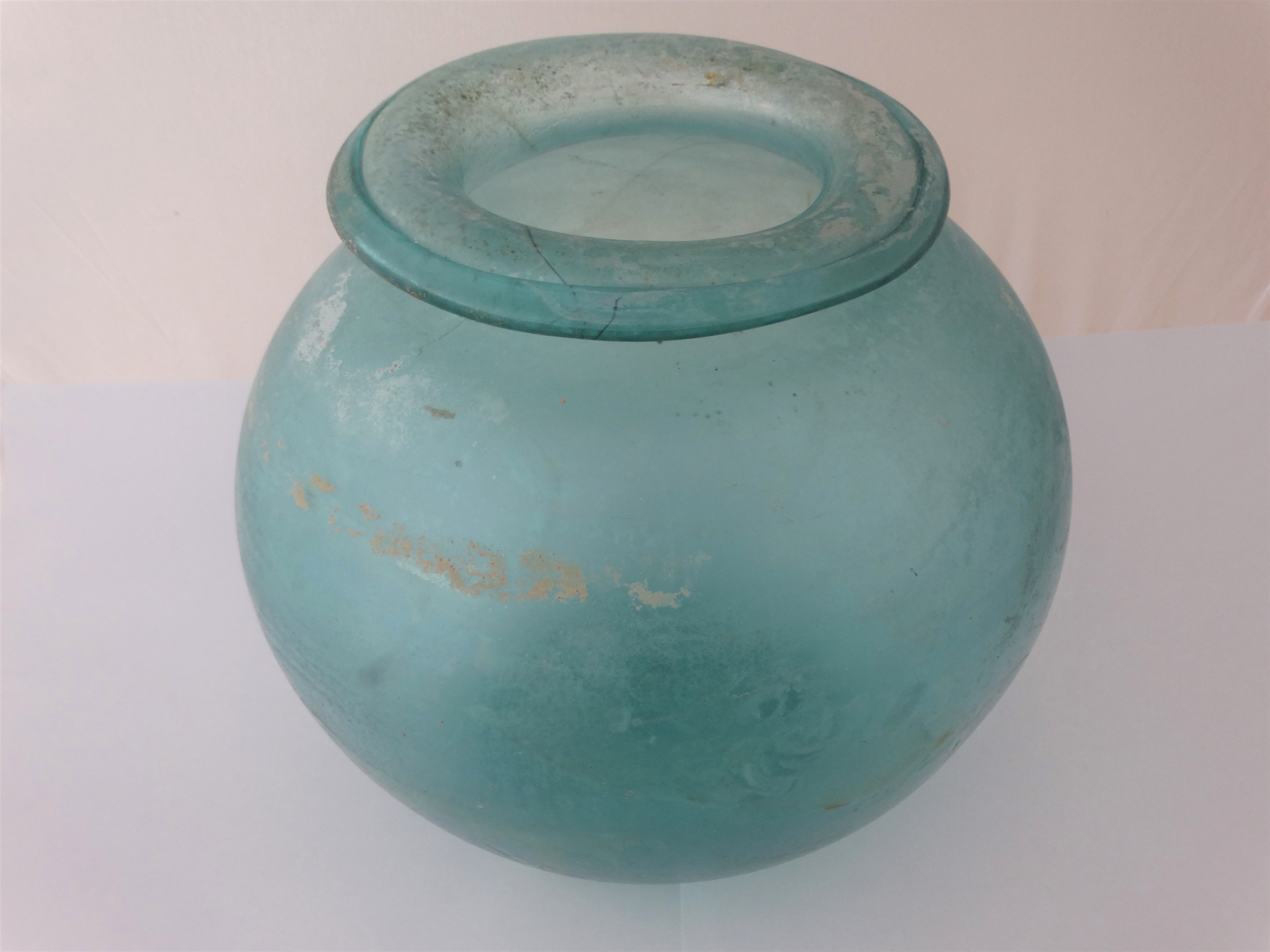 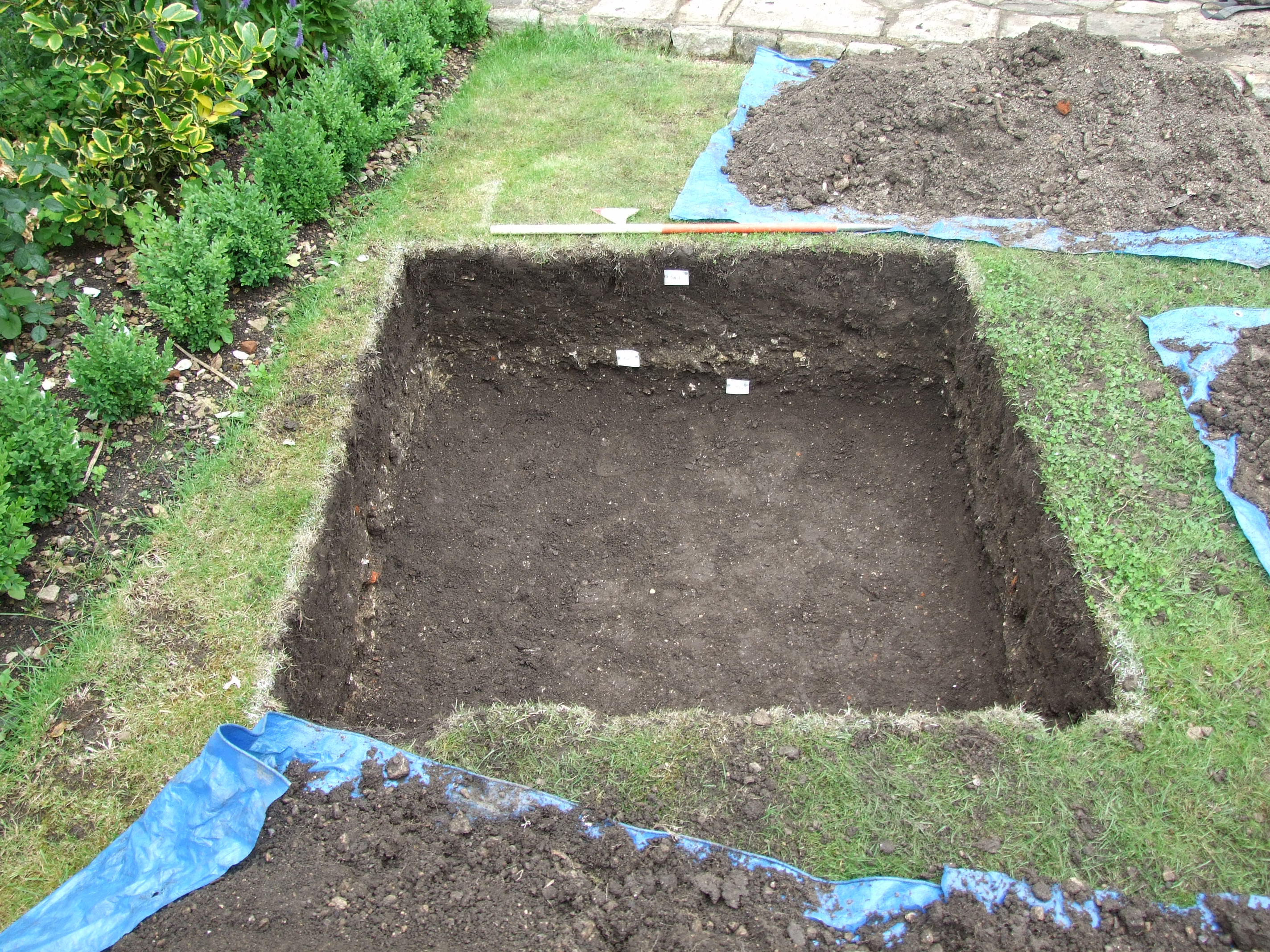 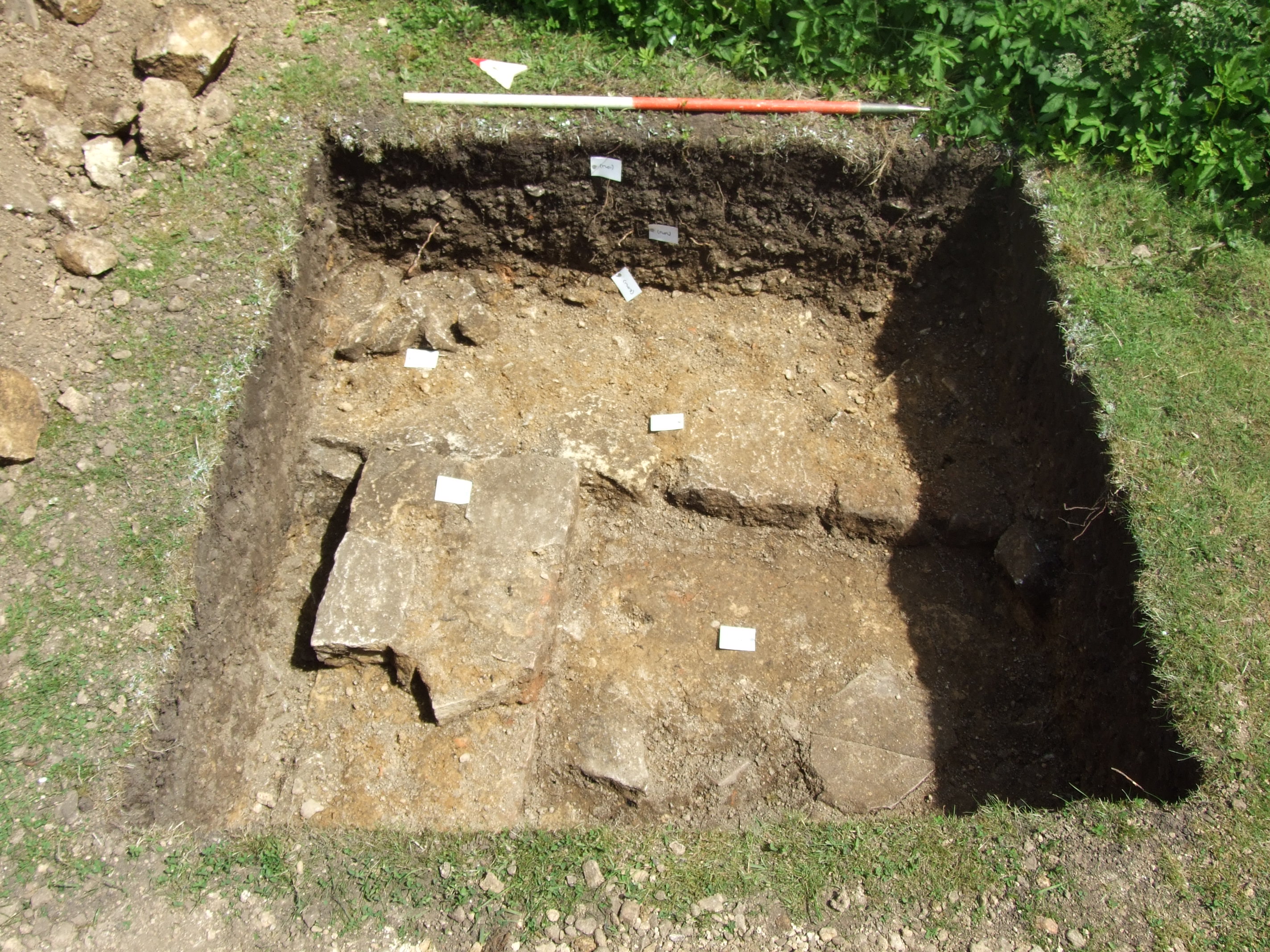 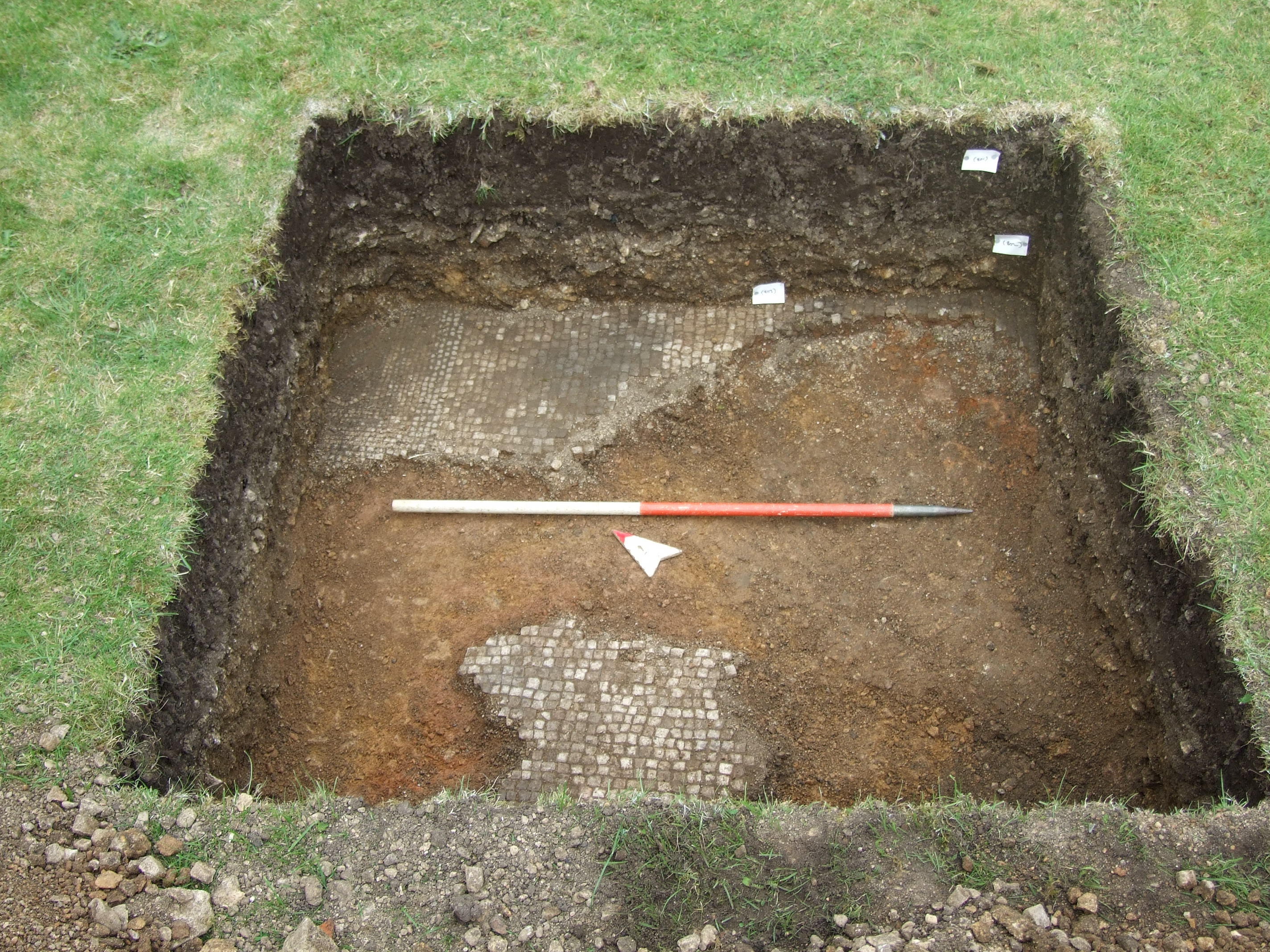 Digging the test pits

AM

Meet up

Remove turf…………………….archaeologist

Dig / metal detect…………….archaeologist / volunteers

PM

Recording……………………….archaeologist

Backfill…………………………..archaeologist
Bathroom facilities? (we promise to remove our digging boots!)
Heavy rain – we’ll dig another day!
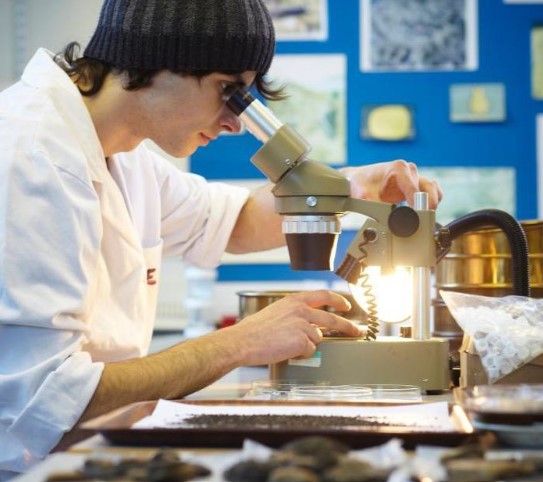 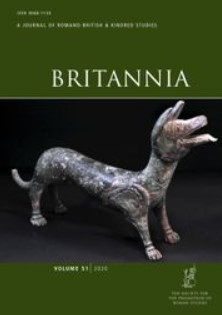 After The Dig?

Specialist analysis

Archaeological synthesis

Full report / publication
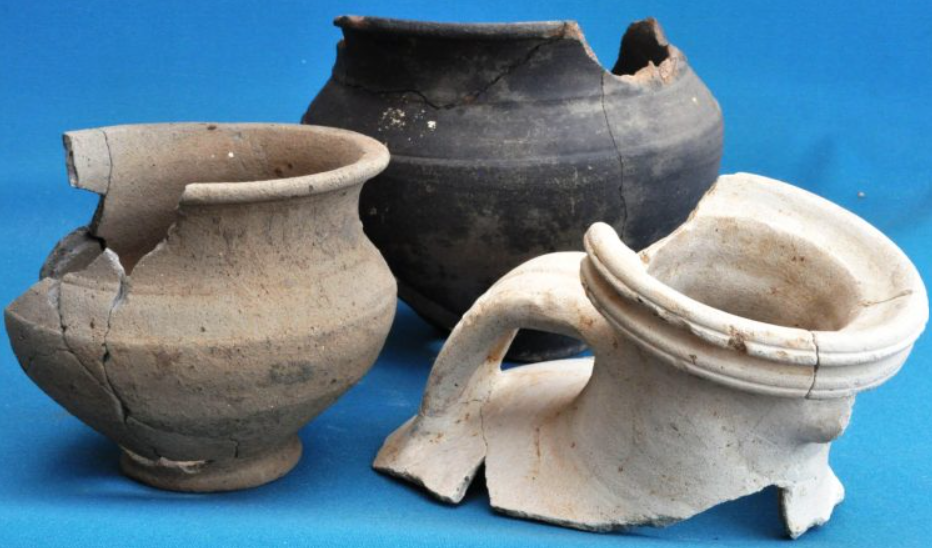 Finds to Wiltshire Museum, Devizes
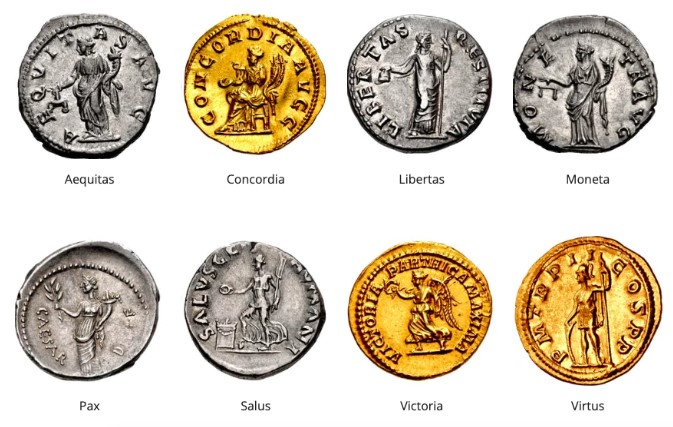 Treasure Trove….
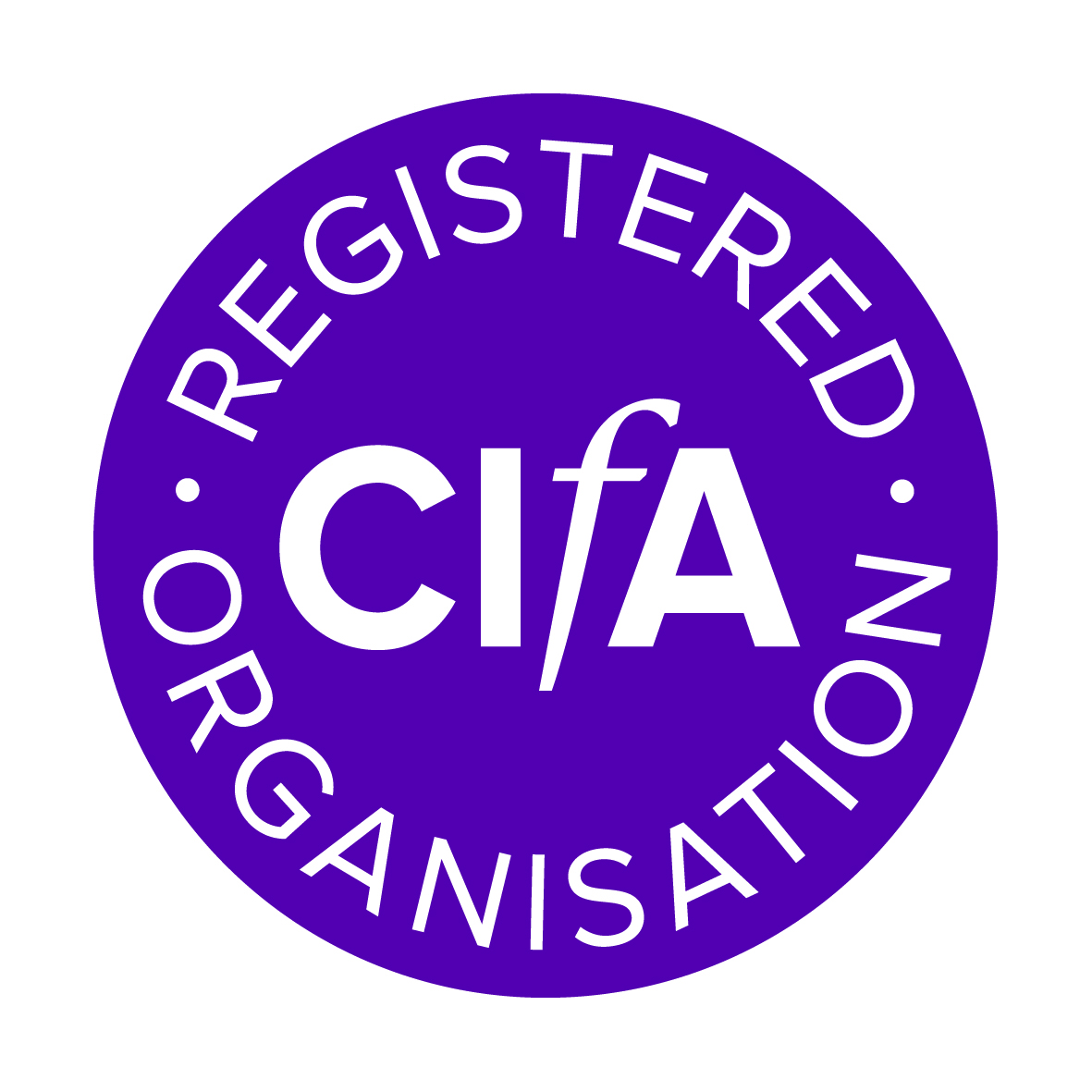 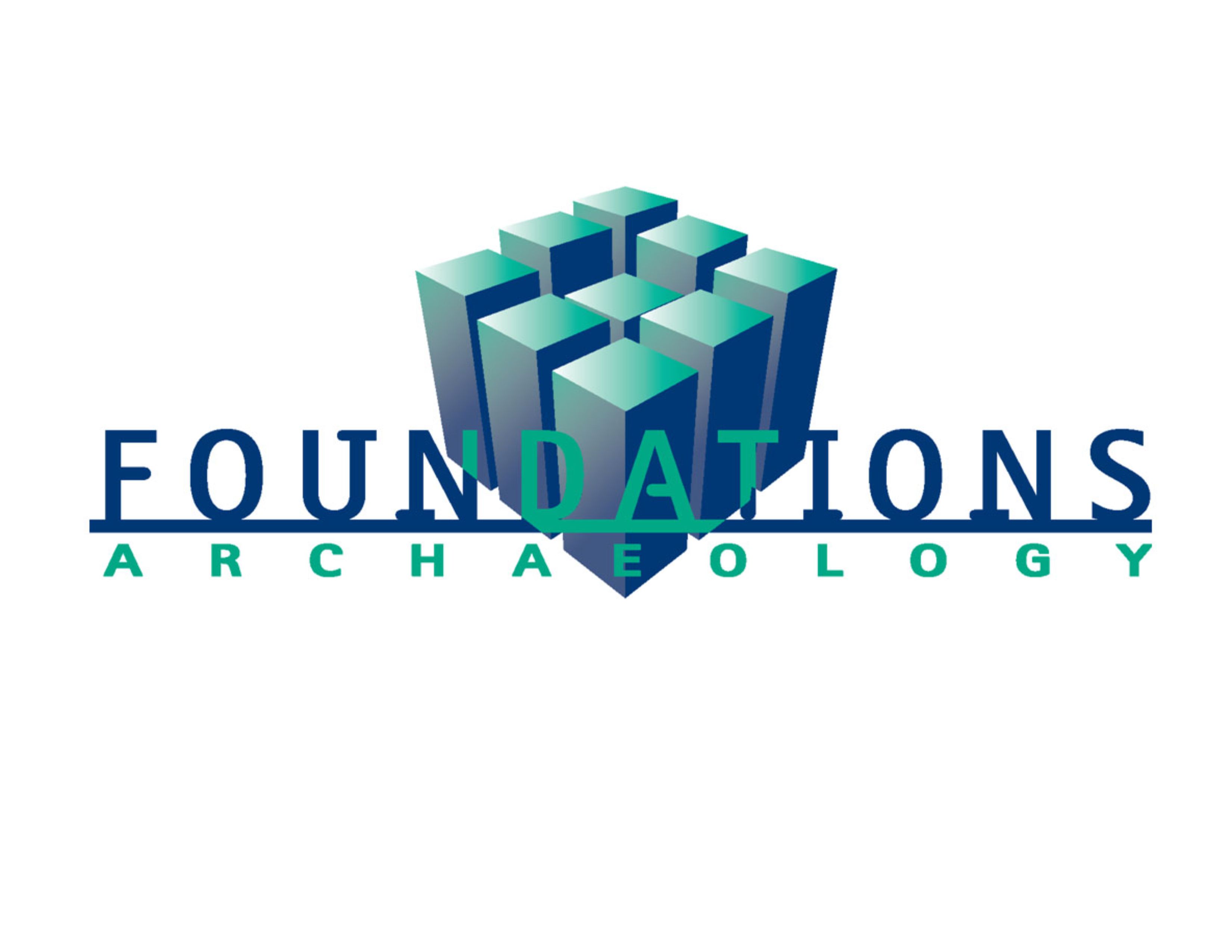 THE ROMANS IN PURTON PROJECT
facebook: #romans_in_purton
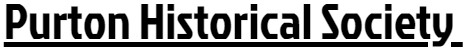